L'agriculture biologique dans le monde en 2022: Infographies
Jan Trávníček, Bernhard Schlatter et Helga Willer
© FiBL, février 2024
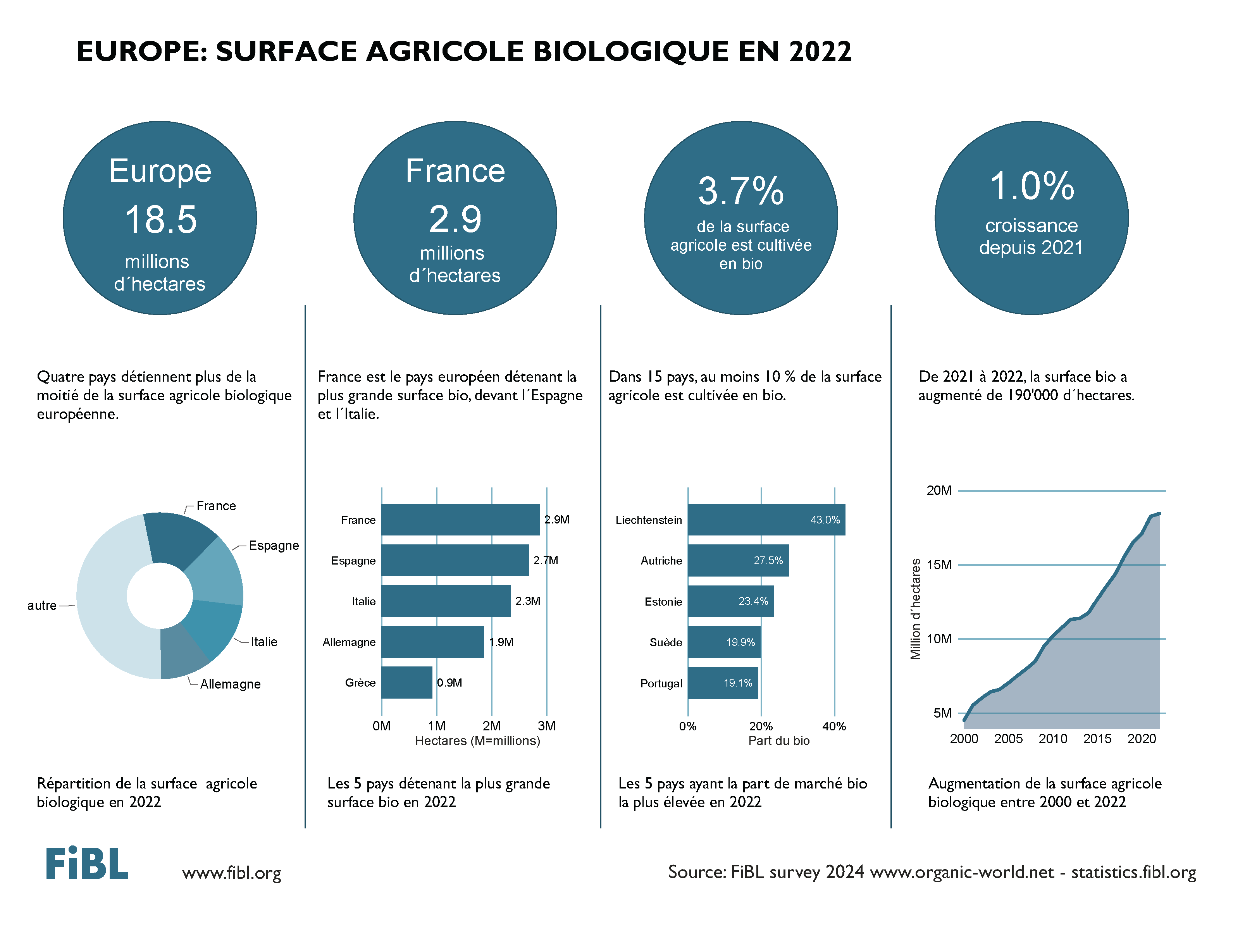 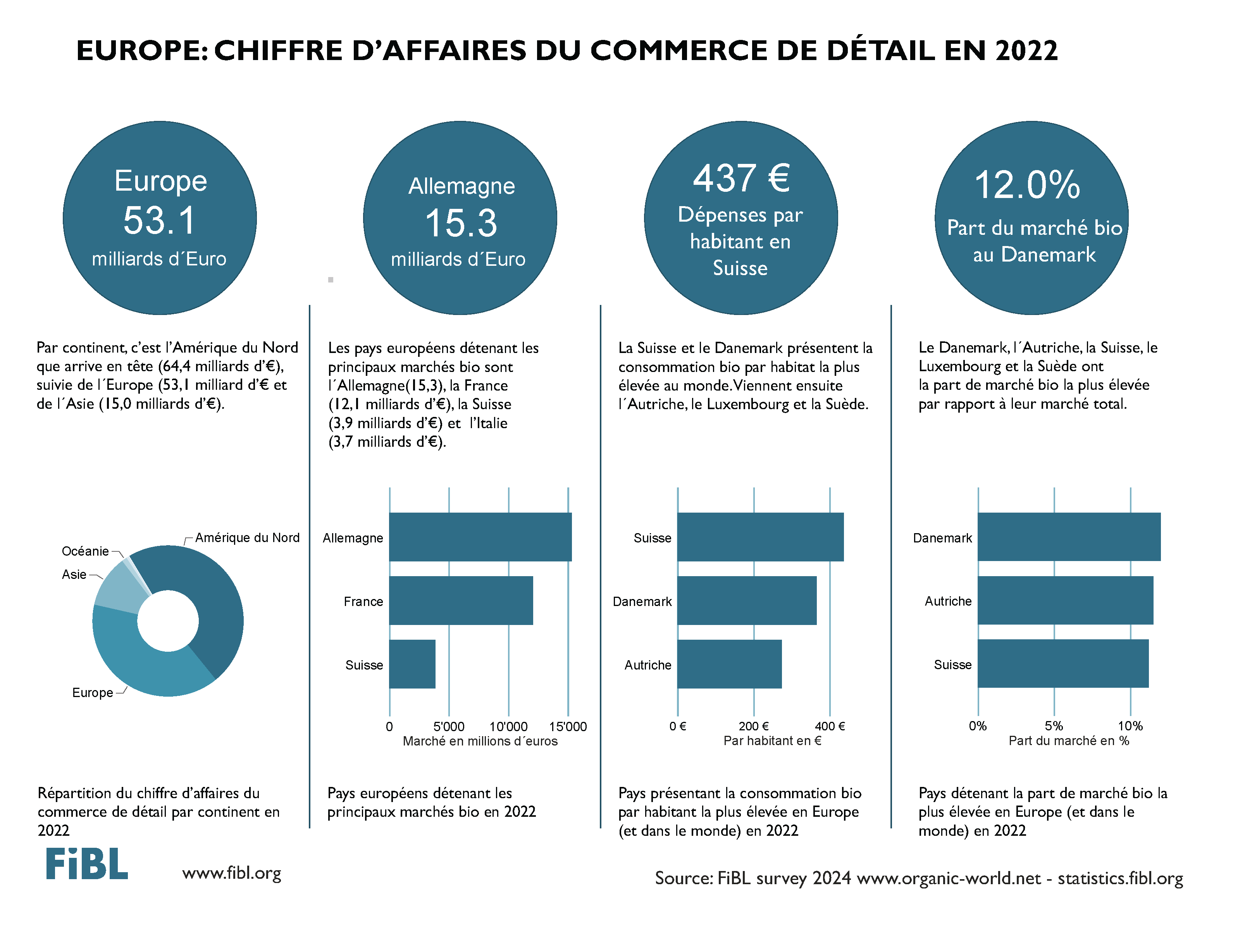 Le monde de l'agriculture biologique en 2024
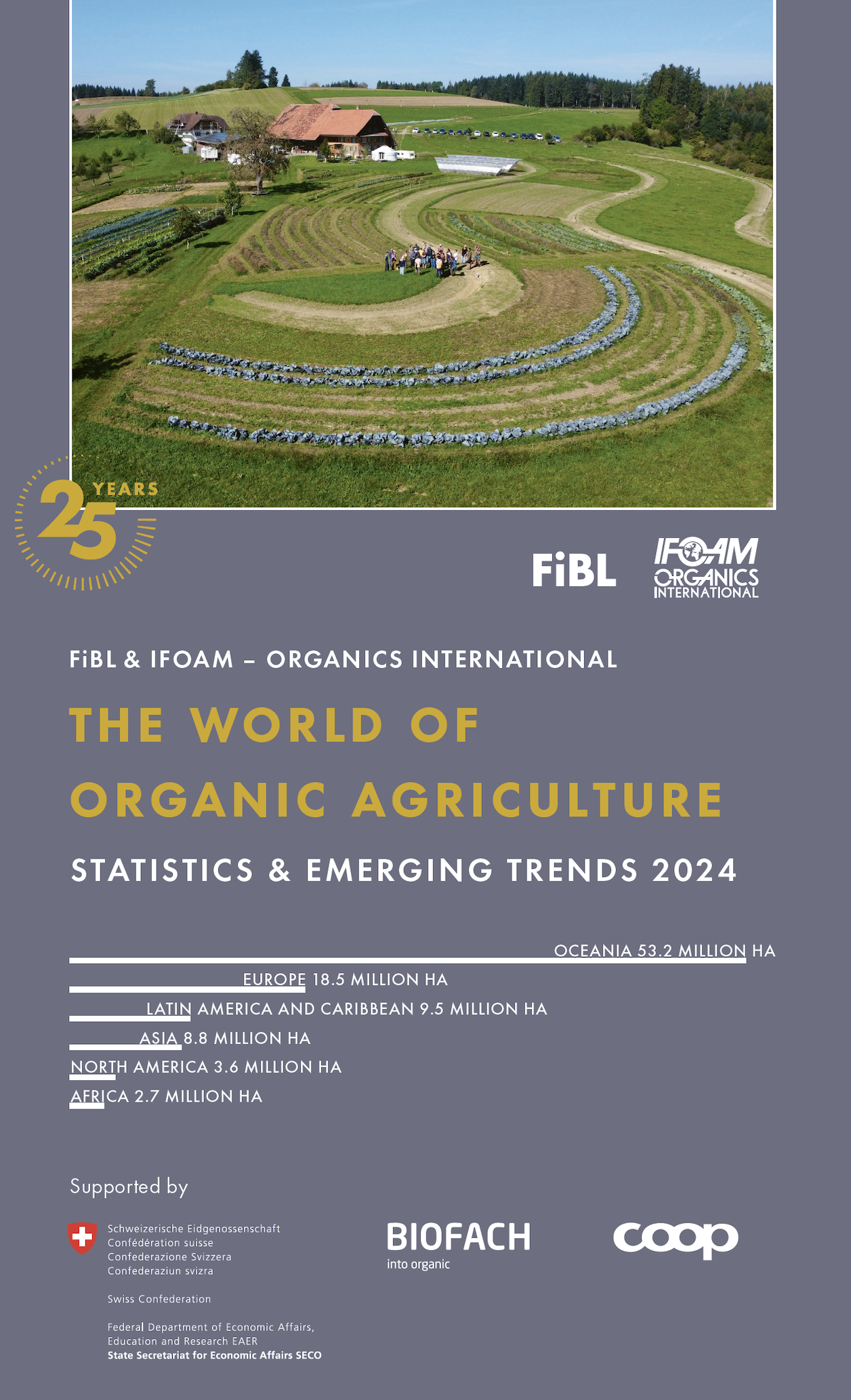 L'édition 25th de "The World of Organic Agriculture", a été publiée par le FiBL et IFOAM - Organics International en février 2024.
Tableaux de données
Rapports par pays et par continent
Marchés, normes, soutien politique
Le livre peut être commandé ou téléchargé à l'adresse suivante (article 1747): https://www.fibl.org/en/shop-en. 
www.organic-world.net
https://statistics.fibl.org
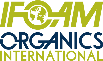 Contact
Helga WillerInstitut de recherche en agriculture biologique FiBLAckerstrasse 113, Boîte 2195070 FrickSuisse

Téléphone +41 62 865 72 72Téléphone +41 62 865 72 07 (direct)
info.suisse@fibl.org, helga.willer@fibl.org www.fibl.org, www.organic-world.net, https://statistics.fibl.org
FiBL en ligne
www.fibl.org
www.bioaktuell.ch
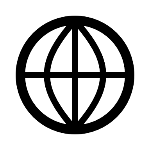 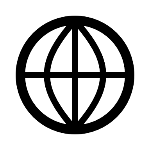 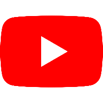 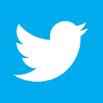 fiblfilm
@fiblorg
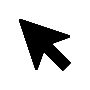 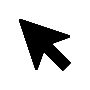 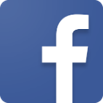 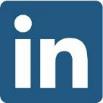 @FiBLaktuell
linkedin.com/company/fibl